AddArtifacts
Artifacts
Showcase samples of your work to employers, instructors, and graduate/professional schools

Demonstrate your skills through examples
Only include top-quality work!
Add a New Artifact
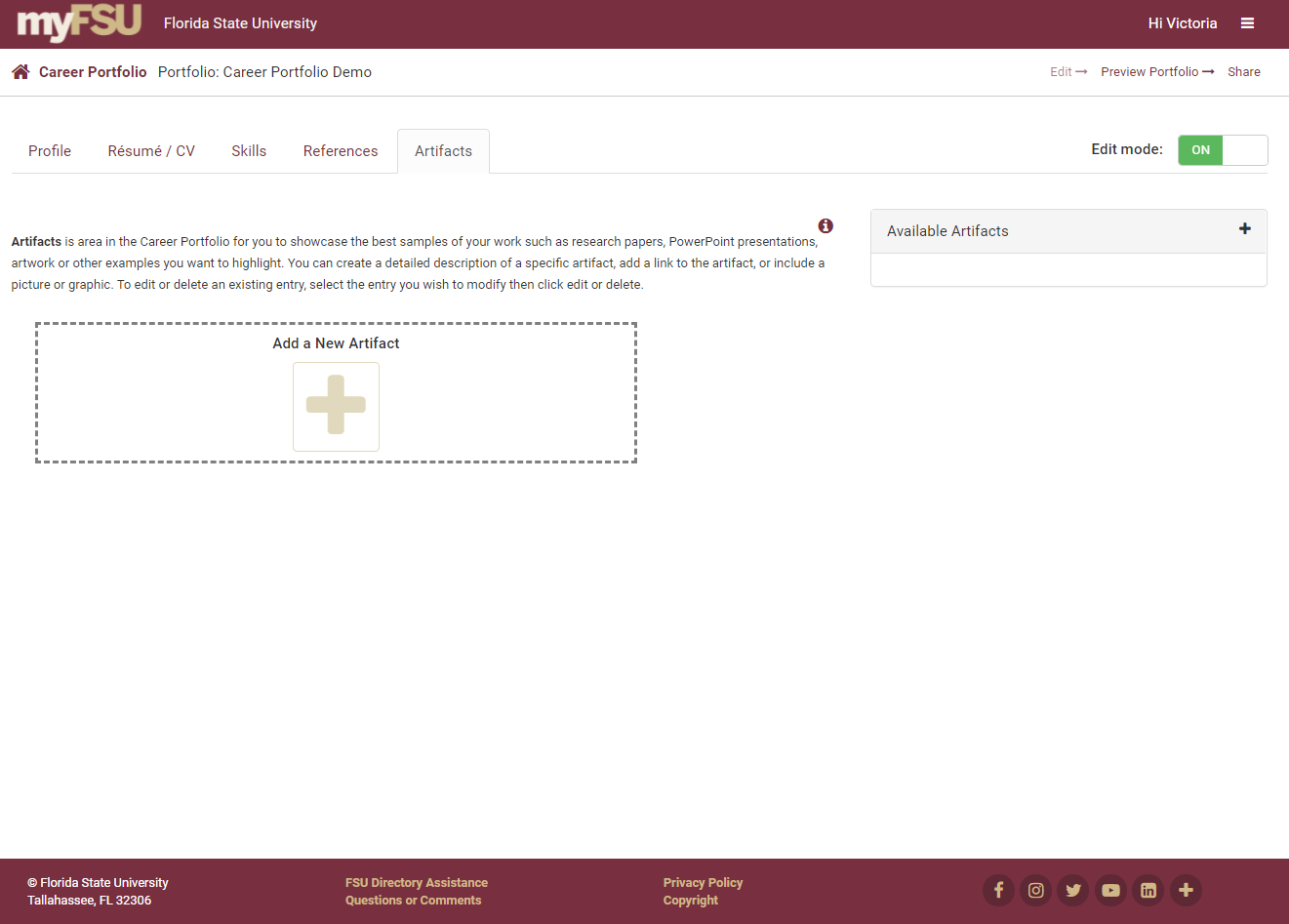 Upload an Artifact
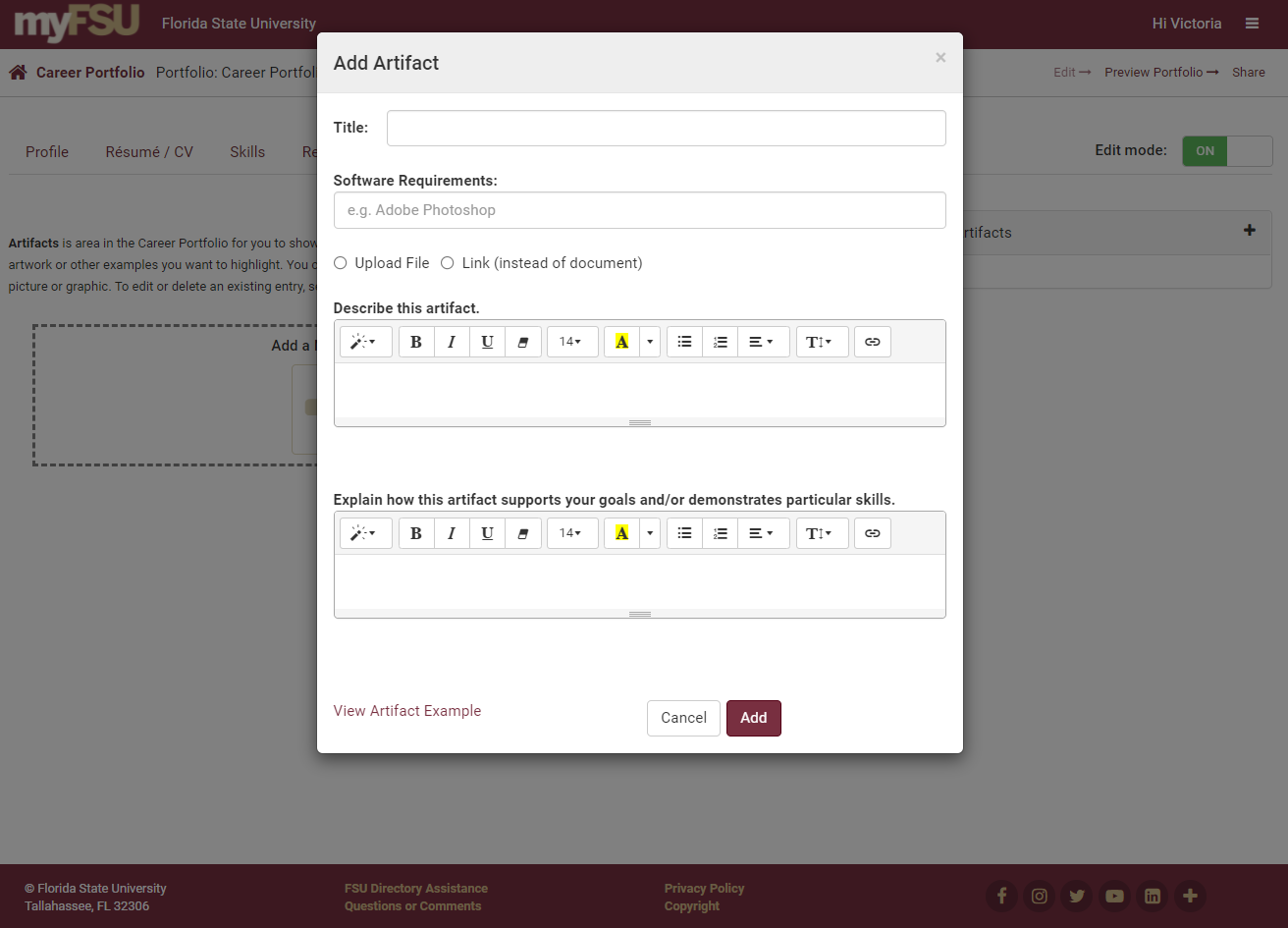 Edit and Add Your Artifact
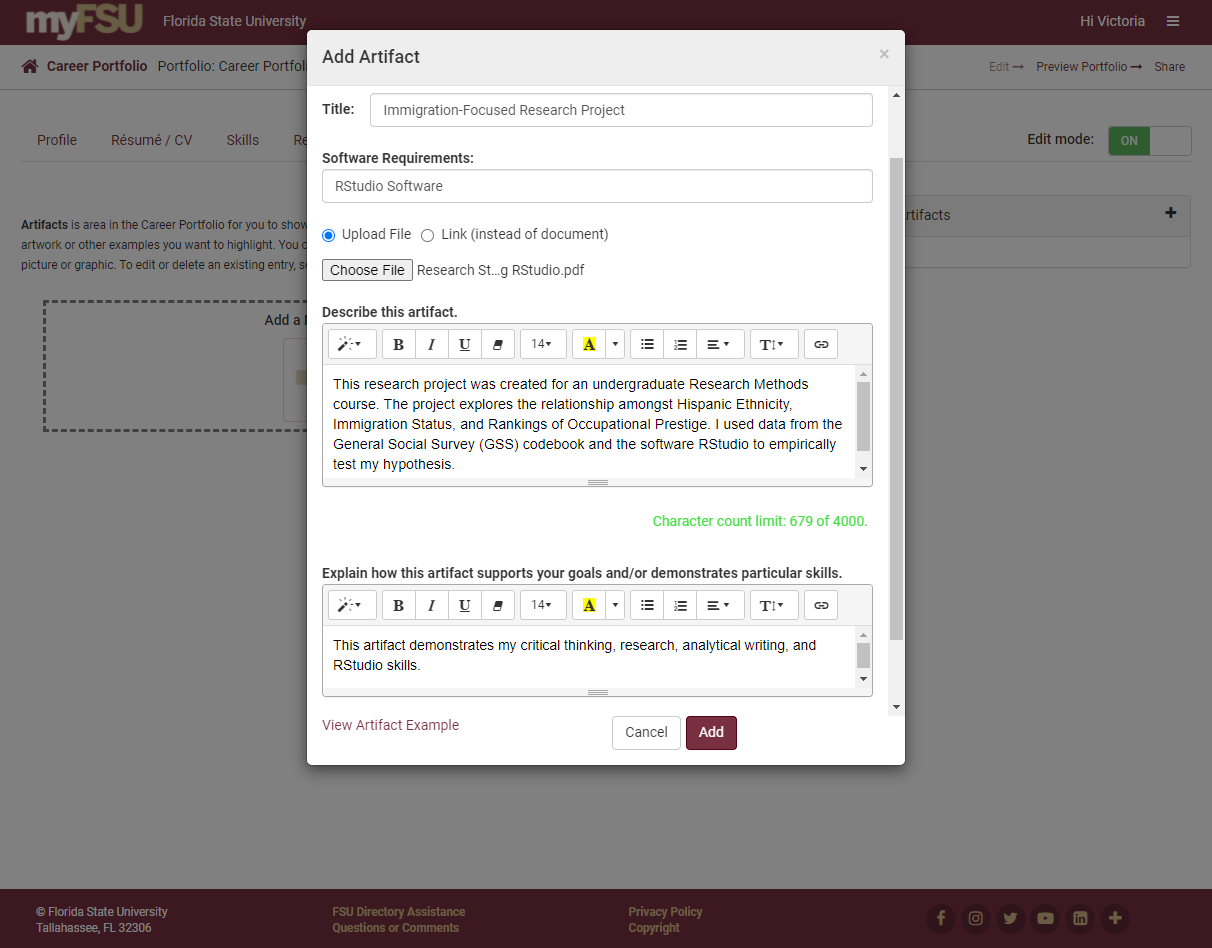 Add an Additional Artifact
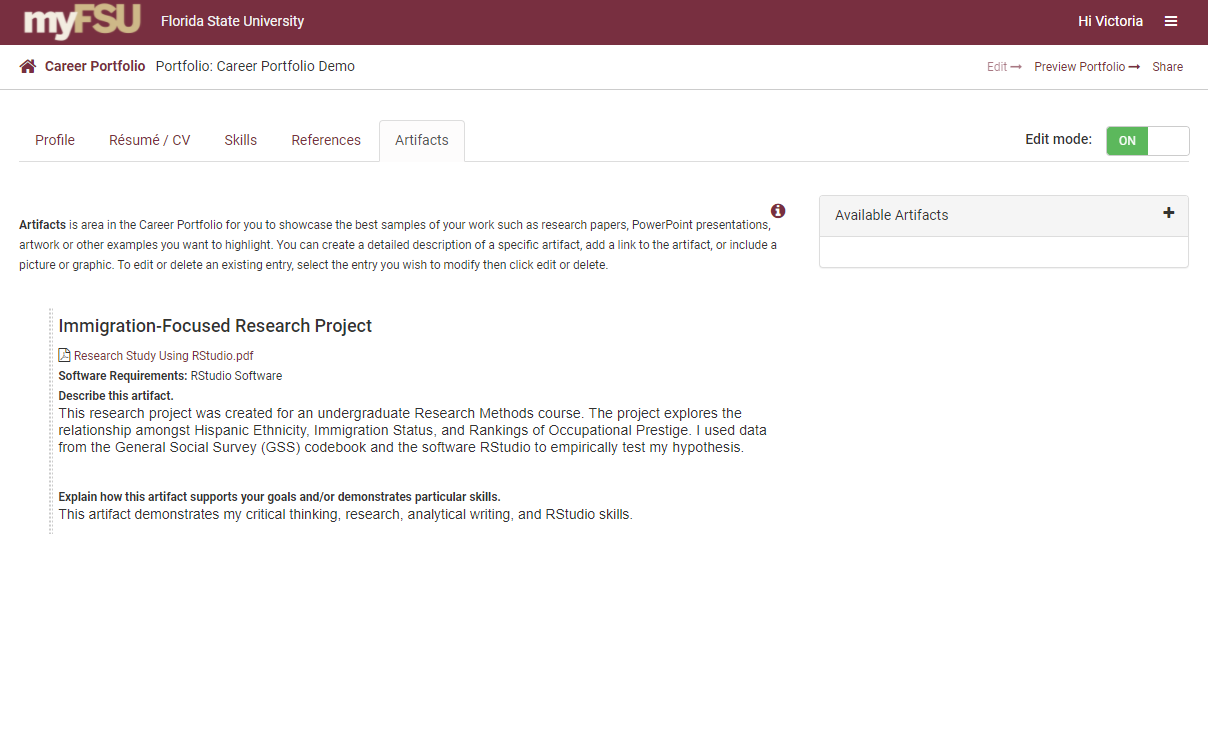 Reorder Your Artifacts
Reorder your artifacts by clicking on and dragging them.
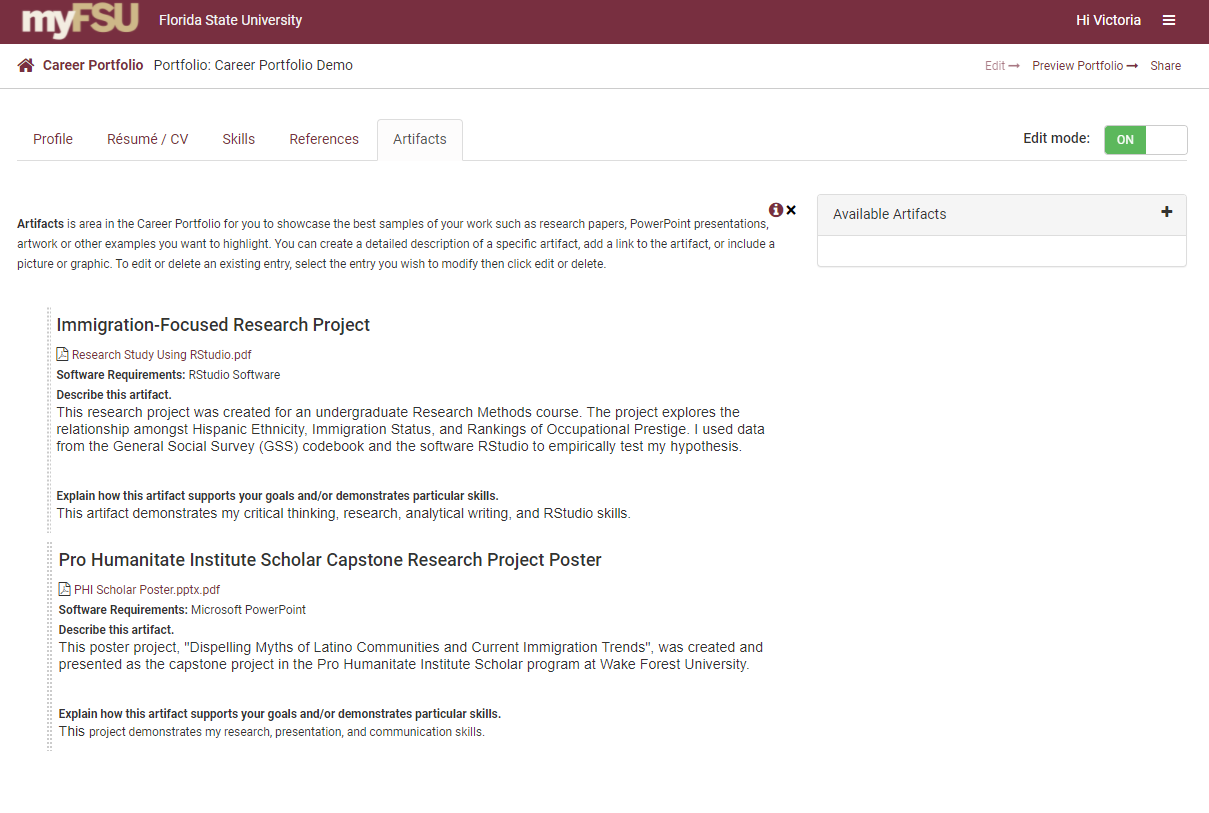 Preview Your Portfolio
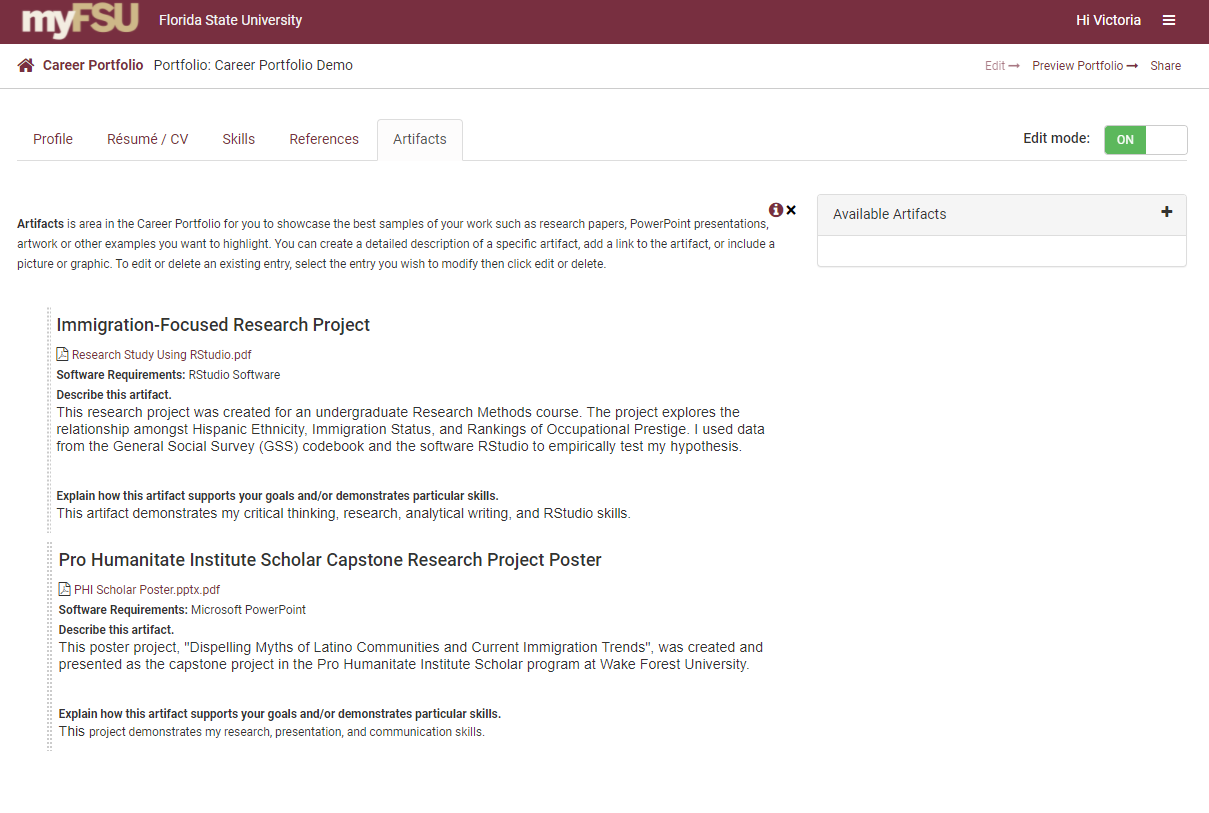 Preview Your Portfolio
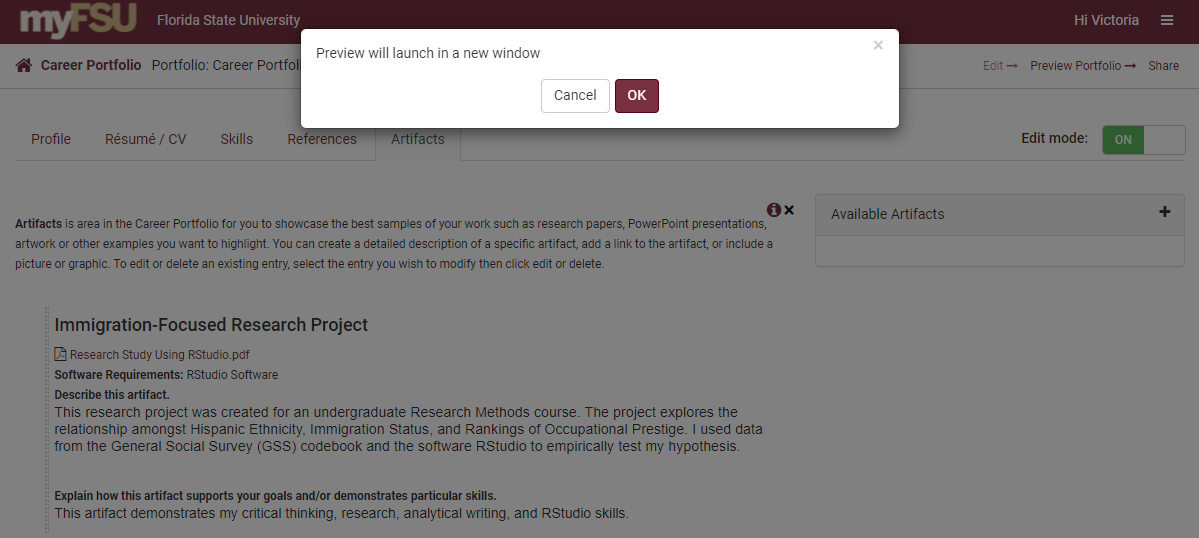 Preview of Your Portfolio
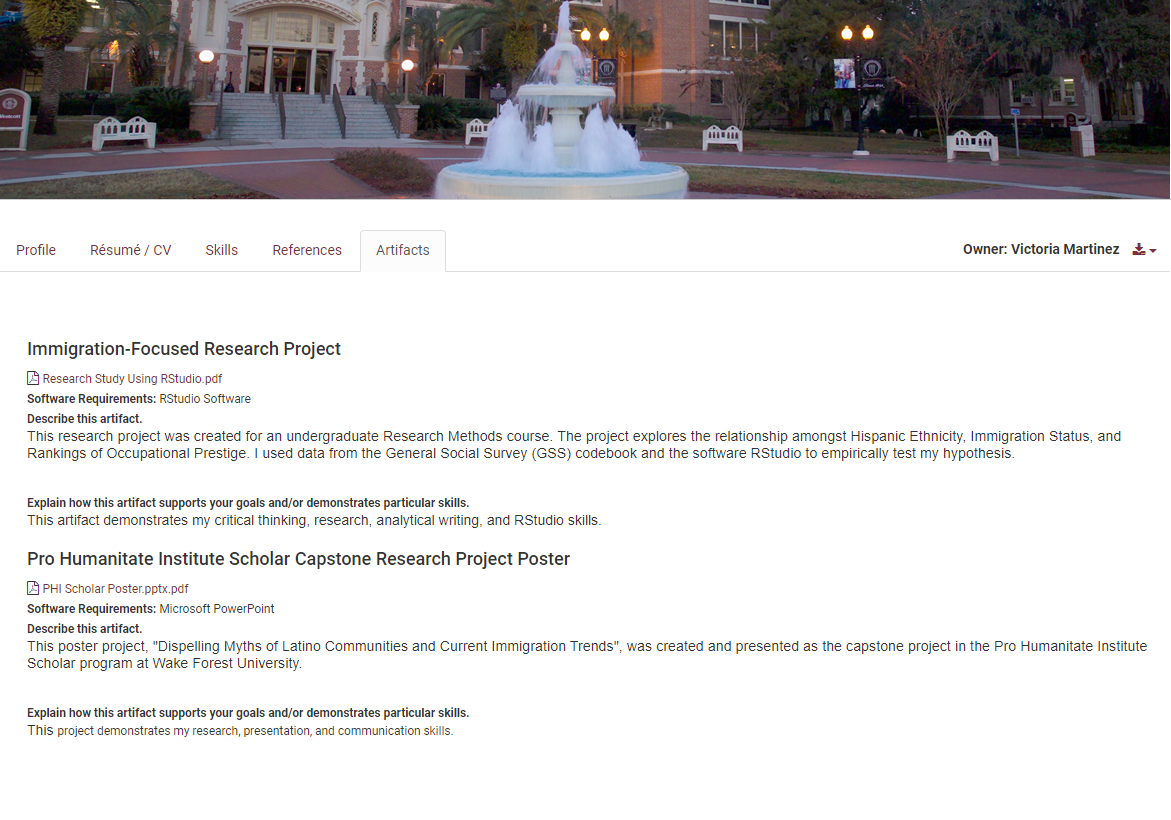